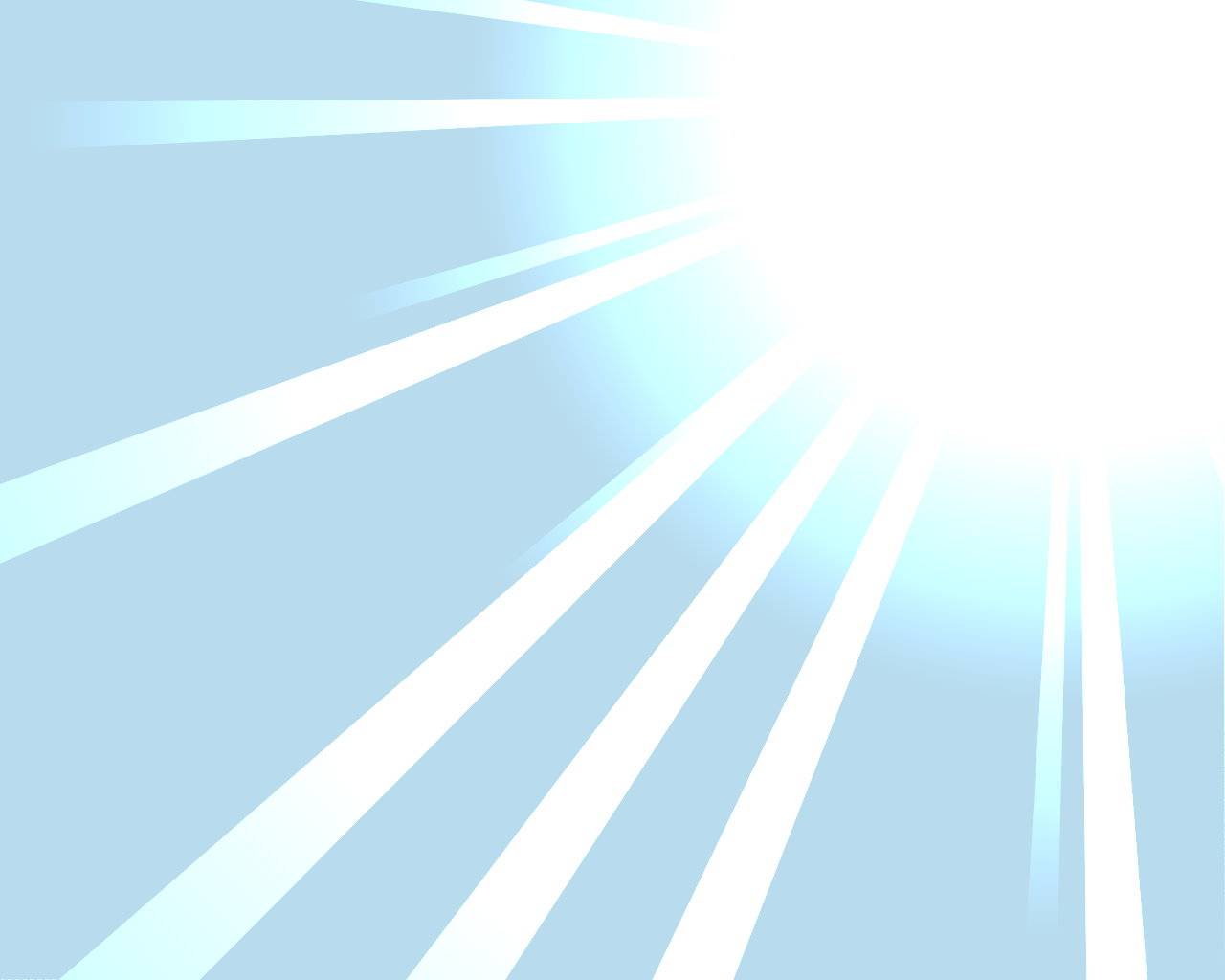 Здоровое
Питание-это
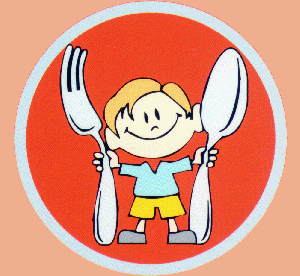 здорово!
Выполнили: ученики 6 а класса
                        МБОУ  СОШ №29
Руководитель: Пиксайкина М.Л.
Здоровое питание-эторациональное питание
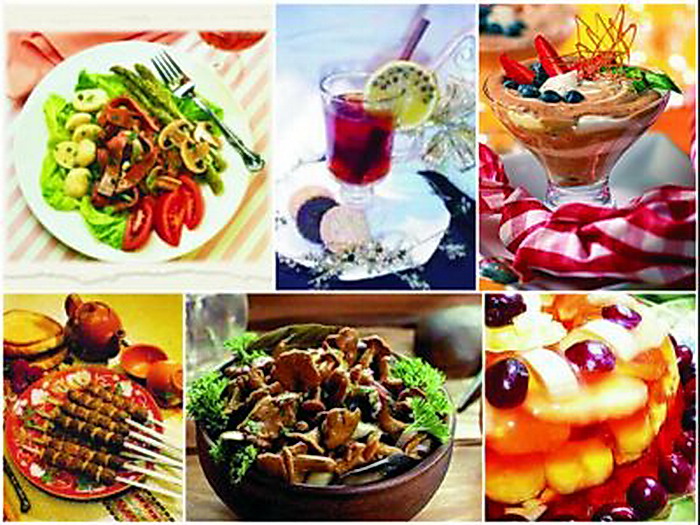 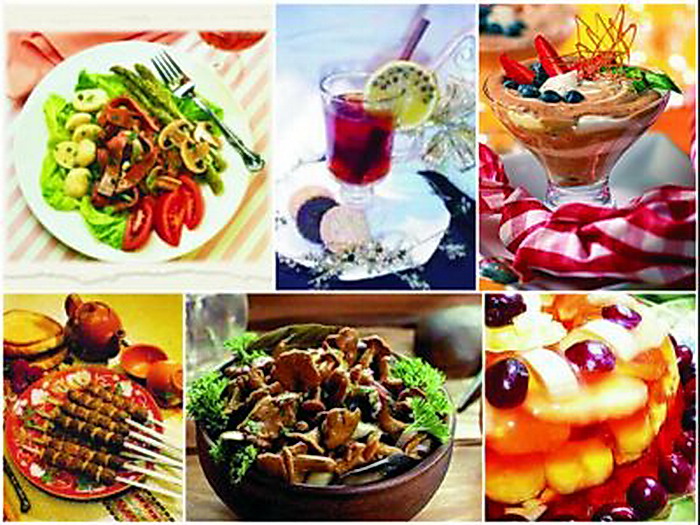 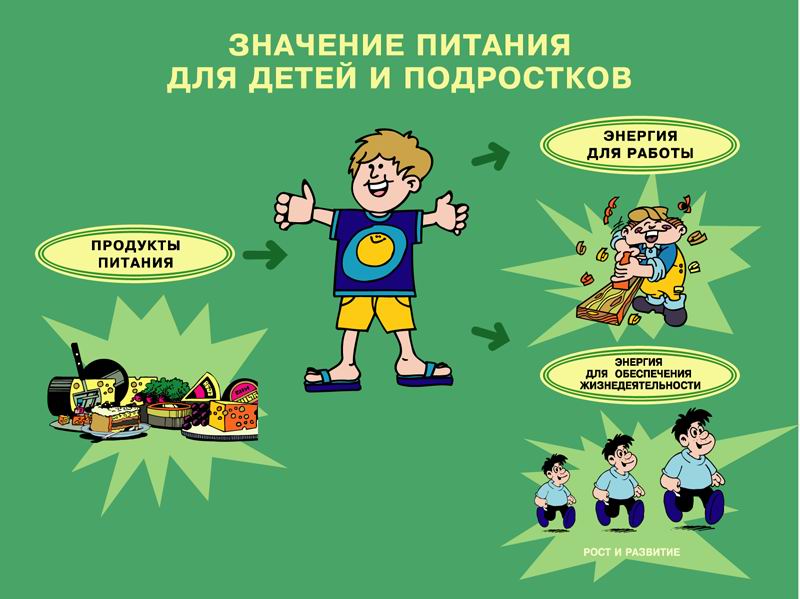 Суточная потребность в энергии
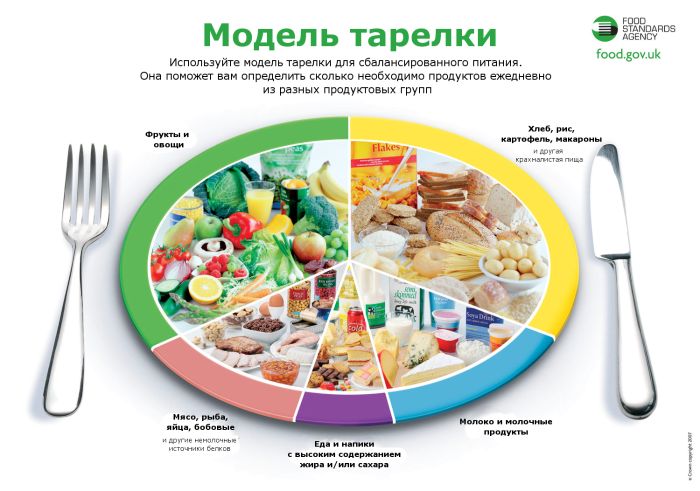 Распределение калорийности блюд в течении суток
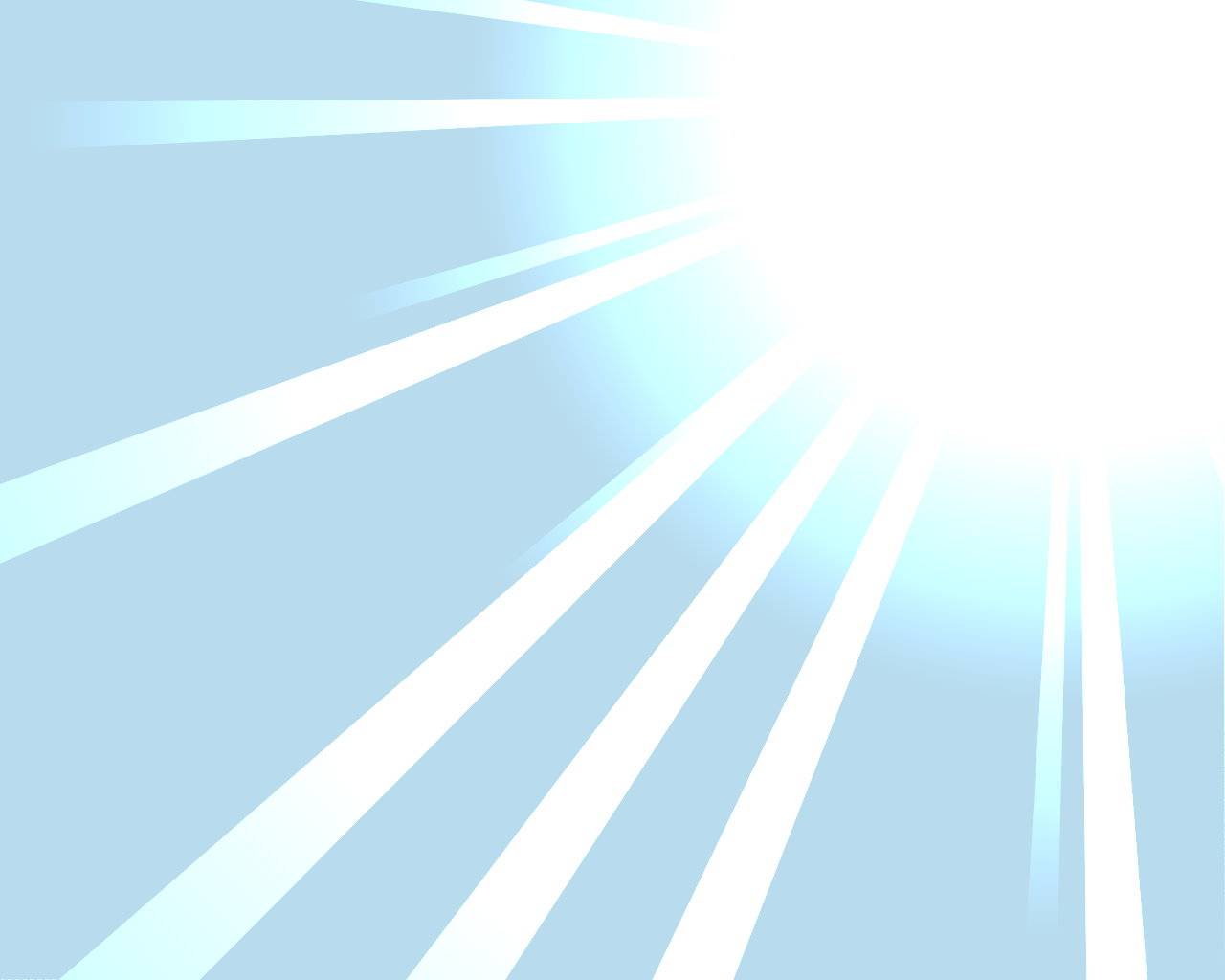 Пирамида здорового питания
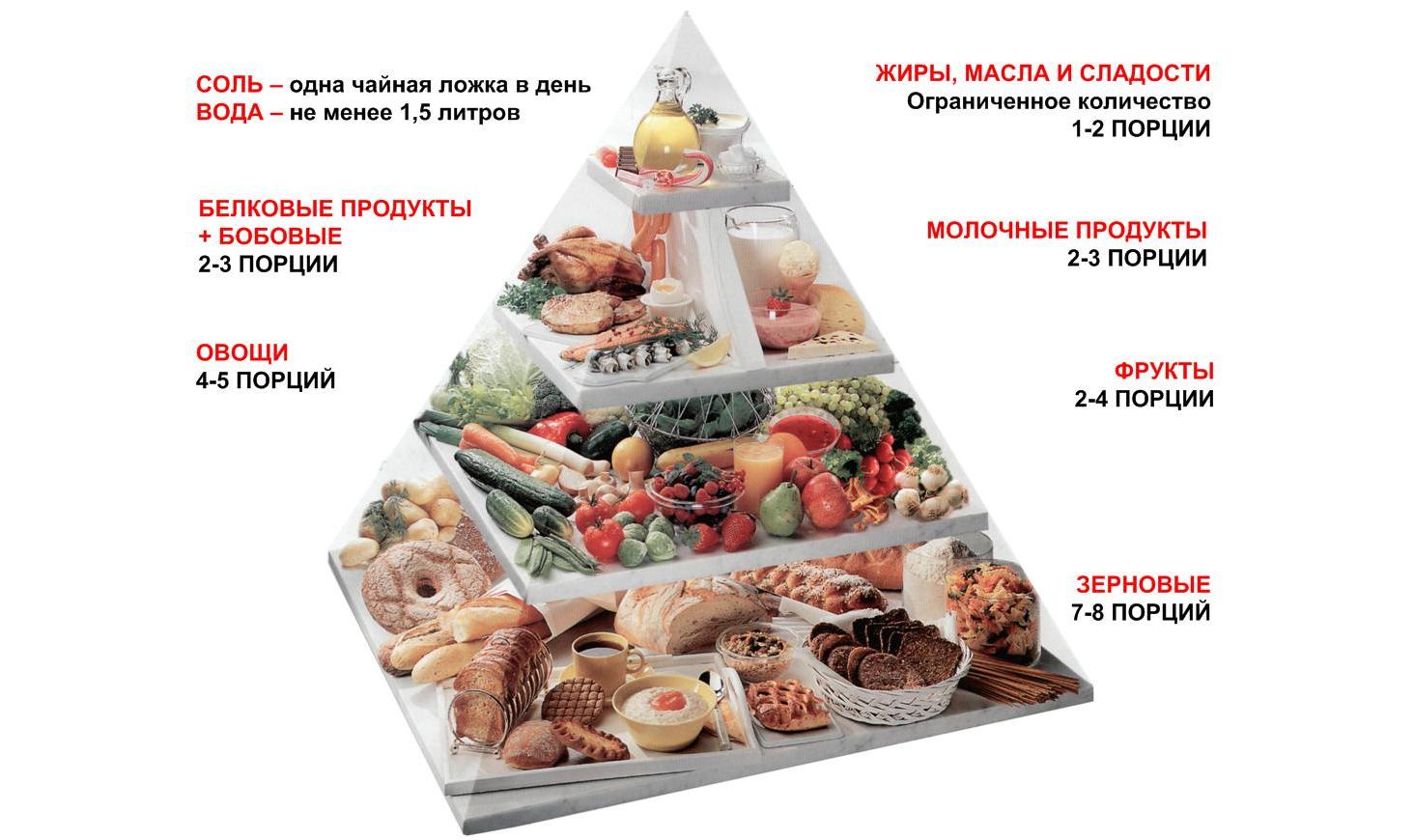 Это вредно!
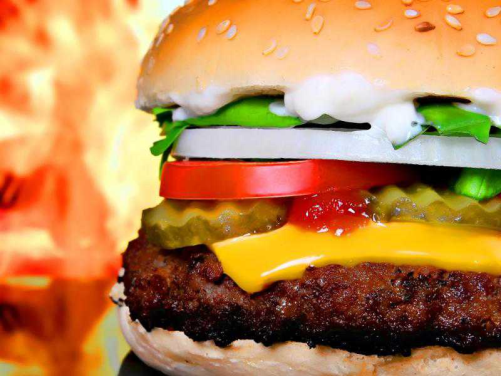 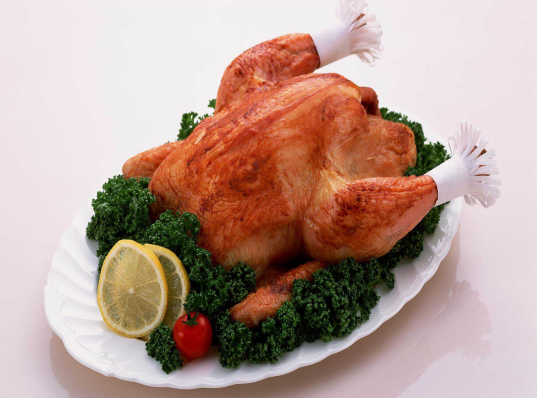 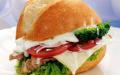 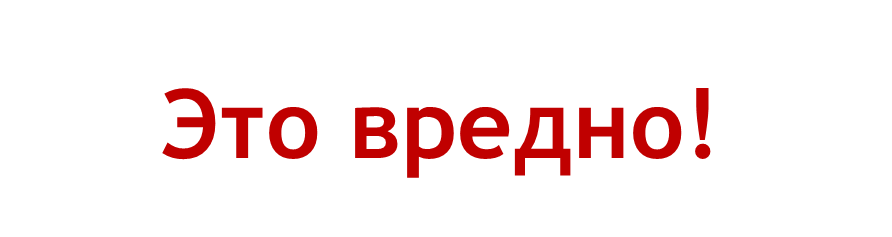 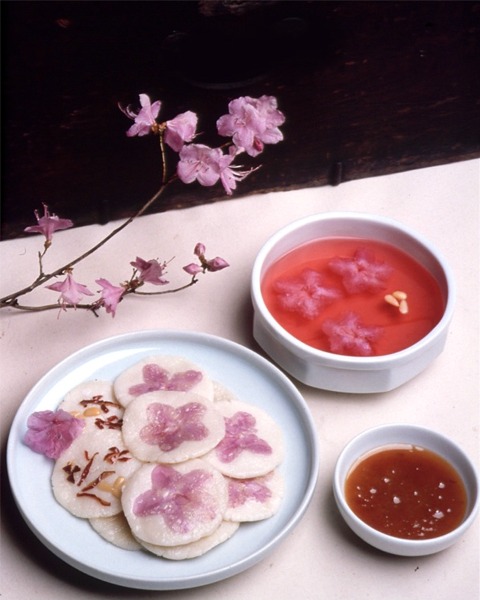 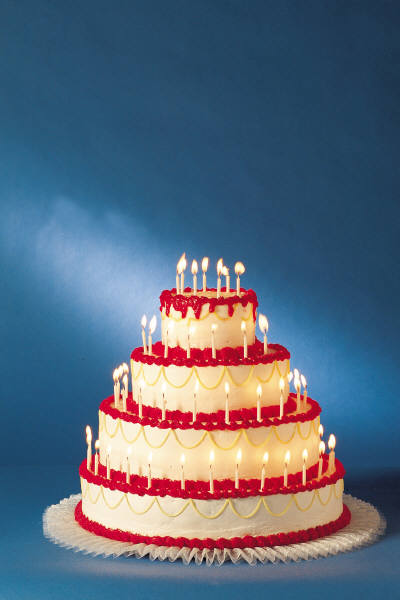 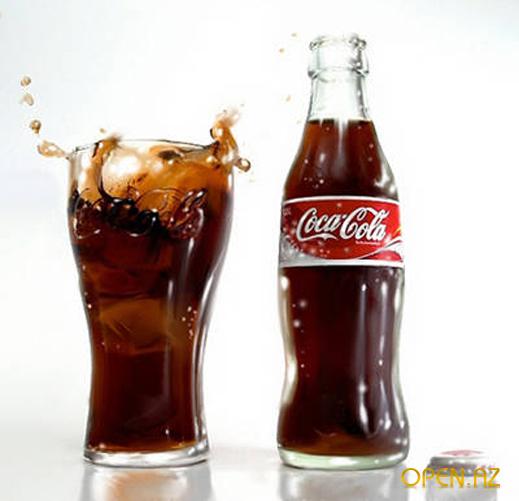 Это полезно!
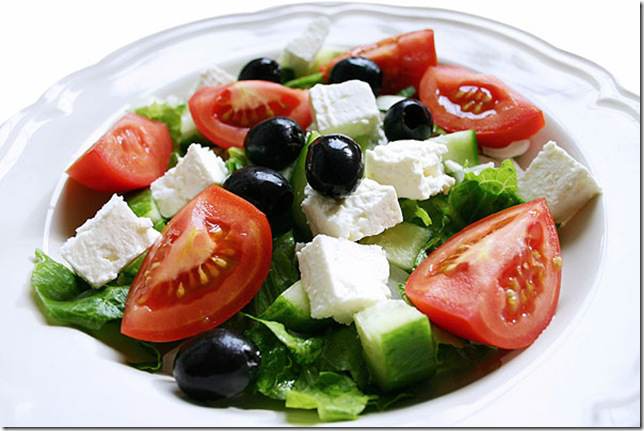 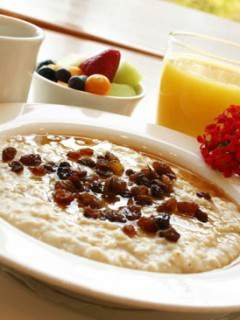 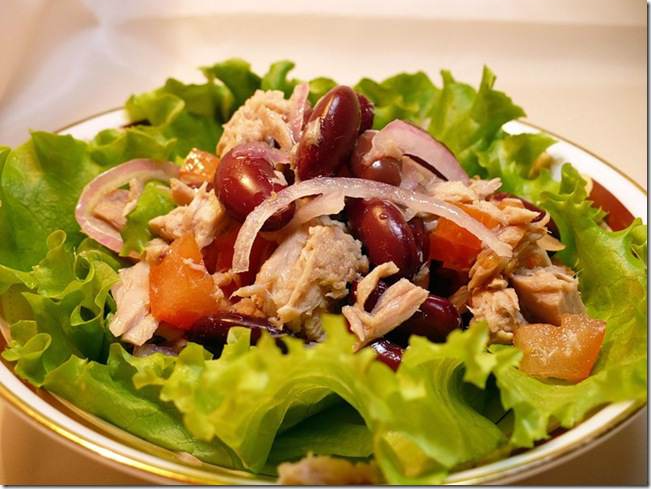 Это полезно!
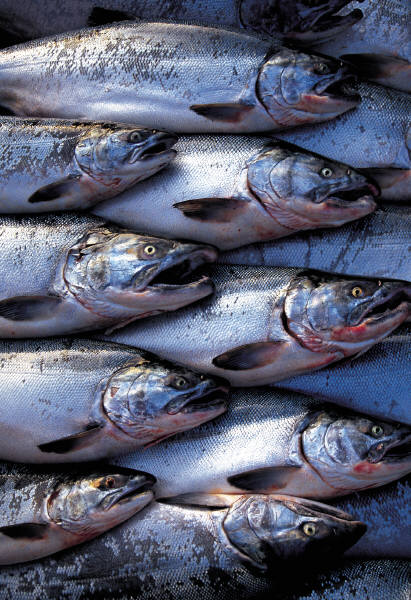 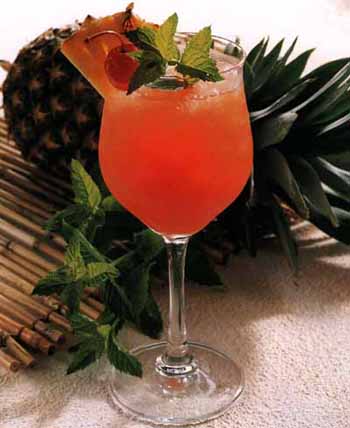 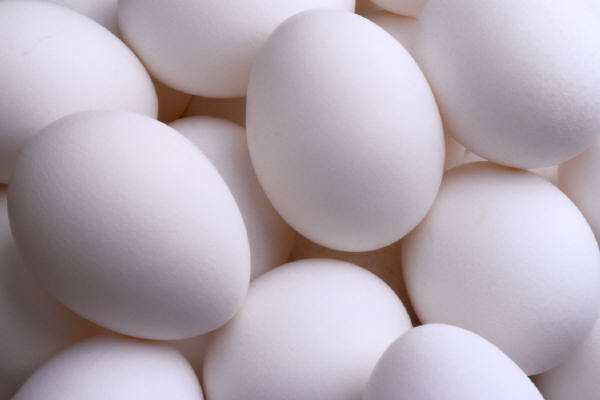 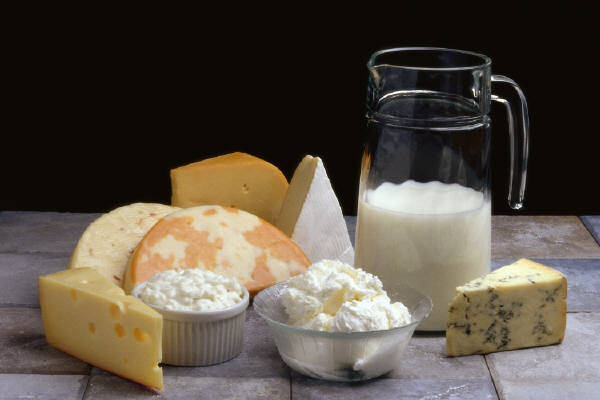 Правильный режим питания
1). Прием пищи в одно и то же время.
2). 4-5 разовое питание.
3). Интервалы в приеме пищи не менее 3х не более 5ти часов.
4). Между ужином и началом сна 3-4 часа.
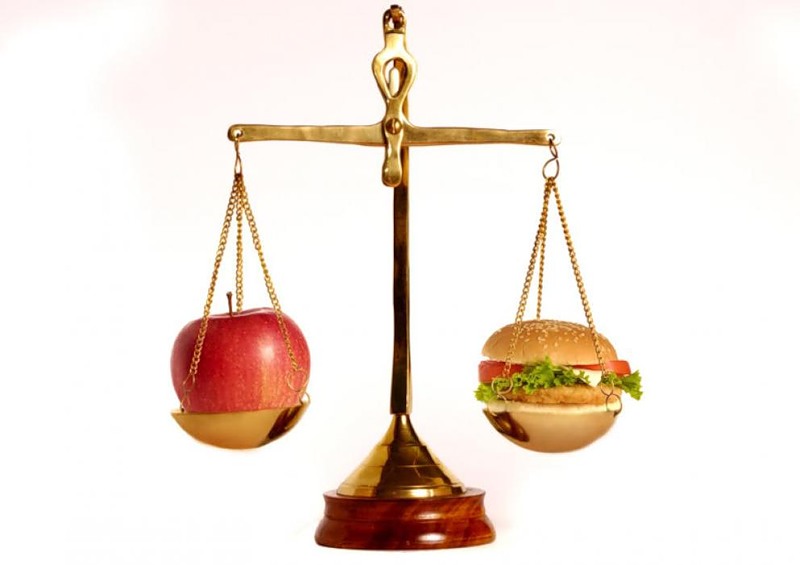 ЗАПОМНИТЕ!!!
Мы едим для того, чтобы жить, а не живем для того, чтобы есть.


 




                                           БУДЬТЕ ЗДОРОВЫ!
                     СТАНОВИТЕСЬ ЗДОРОВЫМИ! 
                     ОСТАВАЙТЕСЬ ЗДОРОВЫМИ!
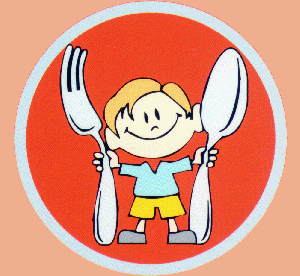 СПАСИБО ЗА ВНИМАНИЕ!